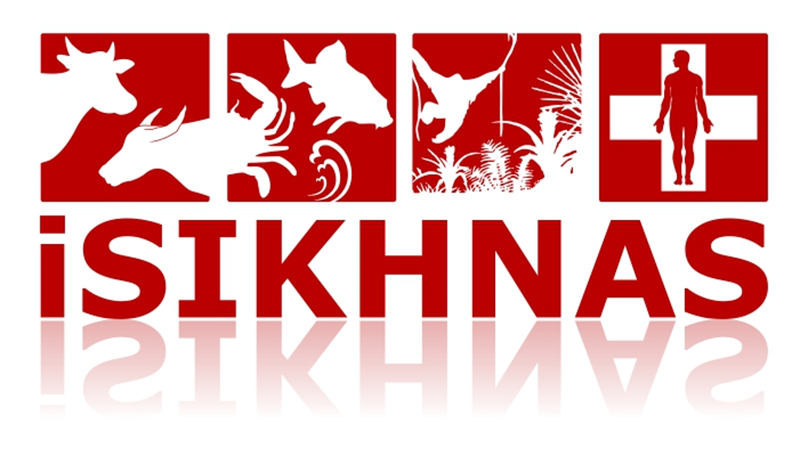 Pengenalan Web : Administrasi
Sesi 13
KEMENTERIAN PERTANIAN
DIREKTORAT JENDERAL PETERNAKAN DAN KESEHATAN HEWAN
DIREKTORAT KESEHATAN HEWAN
Alamat Web
Alamat Web iSIKHNAS :
www.isikhnas.com
	Ini adalah sistem utama isikhnas.
	
www.training.isikhnas.com
Digunakan untuk setiap pelatihan
Data yang dilaporkan di sistem ini tidak tersimpan di
	system utama
Data di system ini akan diperbaharui setiap hari Senin 	pukul 00:01
Data yang ada di sistem ini merupakan data salinan system utama
Login WEB
Pengguna harus teregistrasi 
Mengisi nama pengguna dan kata sandi
Nama pengguna (username) 
Dapat menggunakan email / no telpon terdaftar
Login Web
Mendaftarkan Pengguna Baru
Masuk ke menu pengguna 
Detail pengguna
Membuat user
Detail Pengguna
2
1
Membuat data user
* Harus diisi
Nama depan *
Nama belakang
Telepon *
Email *
Kata sandi *
Diisi jika ingin membuat kata sandi khusus (tidak otomatis)
Harus minimal 8 karakter alfanumerik (a-Z,1-9)
Jangan membuat kata sandi yang mudah ditebak (123456,tgl lahir,nama pasangan,nama pribadi,no telpon dsb) 
Generate Automatic Password 
Jika di pilih maka system akan memberikan password secara otomatis
* Harus diisi
Bahasa pengguna *
Terdapat dua pilihan bahasa Indonesia dan bahasa inggris.
Pilihan bahasa menentukan default bahasa web dan bahasa untuk jawaban sms
Lokasi*
Tempat tinggal petugas sampai tingkat desa
Infrastruktur(instansi/tempatbertugas)
Tanggung jawab daerah(Multi Lokasi)*
Kelompok Pengguna *
Bisa dipilih lebih dari satu
Yang tidak boleh dipilih bersamaan untuk satu pengguna adalah dinas vet-paravet-pelsa
Pengaturan Pengguna
Ijin untuk setiap pengguna dapat diatur lebih rinci di pengaturan pengguna
Pengaturan  pengguna  Perijinan
Pengaturan Pengguna
Detail Pengguna
Mengubah password
Dilakukan oleh koordinator isikhnas
Dilakukan oleh pengguna sendiri 
Mengubah data profil pengguna 
Menghapus pengguna
Data masih tersimpan di sistem namun
Pengguna ditandai sehingga tidak aktif
Pengguna dapat diaktifkan kembali
Ganti password, Edit data dan Hapus
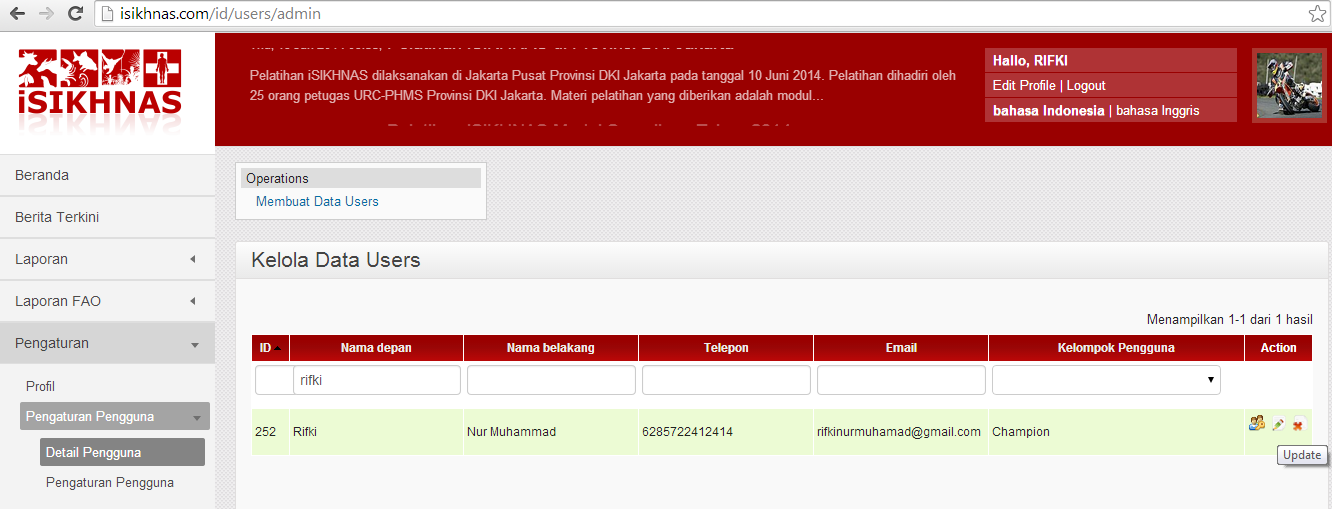 Ganti password
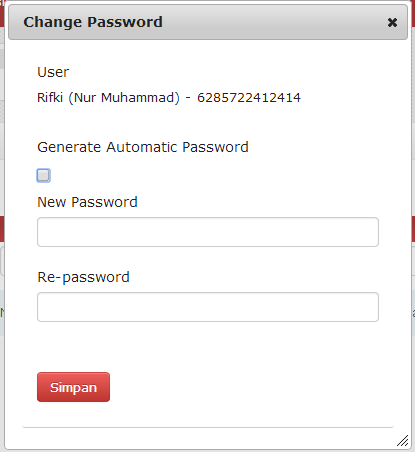 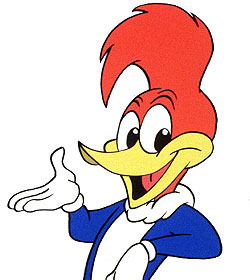 Profil Pengguna – Ganti Password
Pembuatan Infrastruktur
Pengaturan  infrastruktur  membuat infrastruktur
Infrastruktur dibuat oleh koordinator isikhnas (pusat/regional/provinsi/kabupaten)
ID Infrastruktur digunakan untuk 
Pelaporan sms RP (laporan pemotongan)
Pelaporan sms LAB (pelaporan pengiriman sample)
Untuk mengunduh data standar laboratorium
Untuk kelengkapan profil pengguna
Infrastruktur
Pengisian Data Infrastruktur
Nama Infrastruktur *
Diisi dengan nama instansi lengkap dengan nama kabupaten dan provinsi
Contoh : 
Dinas Pertanian dan Peternakan Karanganyar, Jawa tengah
Balai Veteriner Subang
Puskeswan AIKMEL, Lombok Timur, NTB
RPH PD. Darma Jaya, Cakung, Jakarta Timur
Tipe Infrastruktur *
Lokasi Infrastruktur*
Area tanggung jawab
Kontak
Alamat Lengkap Infrastruktur
Kode pos, No telpon, Fax
Kelola Infrastruktur
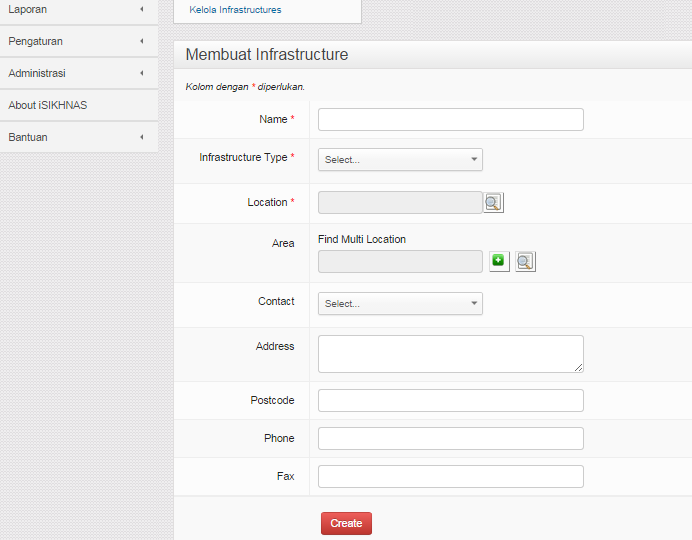 Membuat ID Pelatihan
Pengaturan		Pelatihan       Membuat
	training Course
Program Pelatihan dibuat oleh koordinator isikhnas (pusat/regional/provinsi/kabupaten)
ID Pelatihan digunakan untuk :
	-  Pelaporan SMS pada saat pelatihan
Membuat ID Pelatihan
Membuat ID Pelatihan
Nama Pelatihan*
Tipe Pelatihan
Tanggal mulai pelatihan*
Tanggal akhir pelatihan
Lokasi pelatihan berlangsung
Area/lokasi yang dijadikan pelatihan
Modul pelatihan
siapa yang mengadakan pelatihan
Siapa yang melatih*
Kelola Pelatihan (Training Course)
Laporan Kesalahan Harian
Otomatis dikirim ke email koordinator setiap hari
Berisi
Nama pengguna yang melakukan kesalahan SMS
Nama pengguna yang mengirim SMS Q
kesalahanSMS yang dilakukan
SMS Q yang akan dilakukan
Laporan Kesalahan Harian
Laporan Kesalahan Harian
Laporan Kesalahan Harian
Yang harus dilakukan koordinator dengan email kesalahan harian
Klik
Hubungi
jika pengguna belum dapat memecahkan kesulitannya
Selesai
Jika pengguna dapat memperbaiki sendiri kesalahannya
Laporan Kesalahan Harian
Terima kasih…